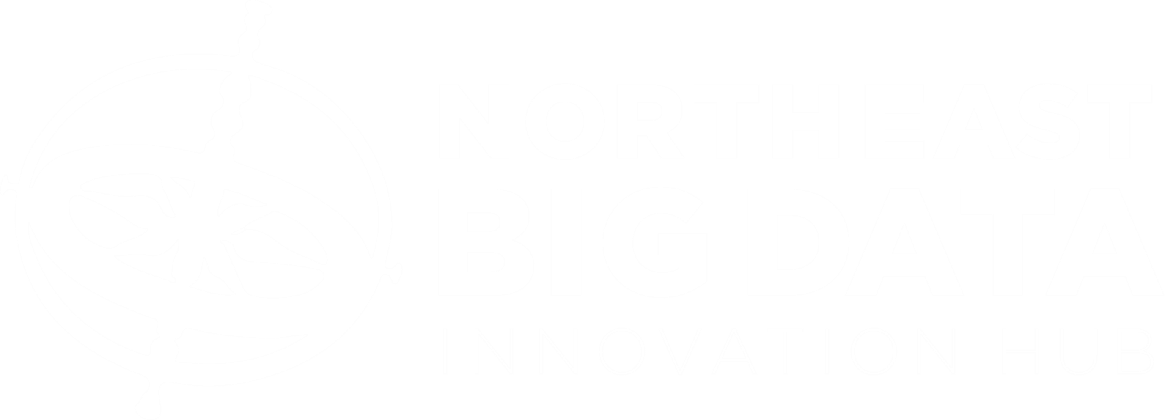 Website Relaunch
Katie Naum
NEBigDataHub.org  |  @NEBigDataHub
Context
2019: Phase 2!
June 2020: Strategic Plan up at nebigdatahub.org
Existing site required a refresh
Opportunity to create an improved experience
NEBigDataHub.org  |  @NEBigDataHub  #BDHubs  #NEBigData
What was missing?
Clear disambiguation between thematic areas, projects, Spokes…
COVID Information Commons (TBC)
Links to many active projects we engage with, like the Open Storage Network
Timely project updates and success stories
Collaborators page
Seed Fund Page
Intuitive calendar
Consistent call to action throughout
Goals
Highlight success stories
Demonstrate tangible impact
Seamless integration of thematic areas and projects
Intuitive UX
NEBigDataHub.org  |  @NEBigDataHub  #BDHubs  #NEBigData
Highlighted Improvements
Clear visualization of focus areas and related projects, drawn from strategic plan and mapped onto site design
Featured Success Stories and guidelines for submission
Collaboration form: call to action echoed throughout site along with multiple channels for engagement
Reorganization of page structure and menu design, making linkages clearer
NEBigDataHub.org  |  @NEBigDataHub  #BDHubs  #NEBigData
Homepage
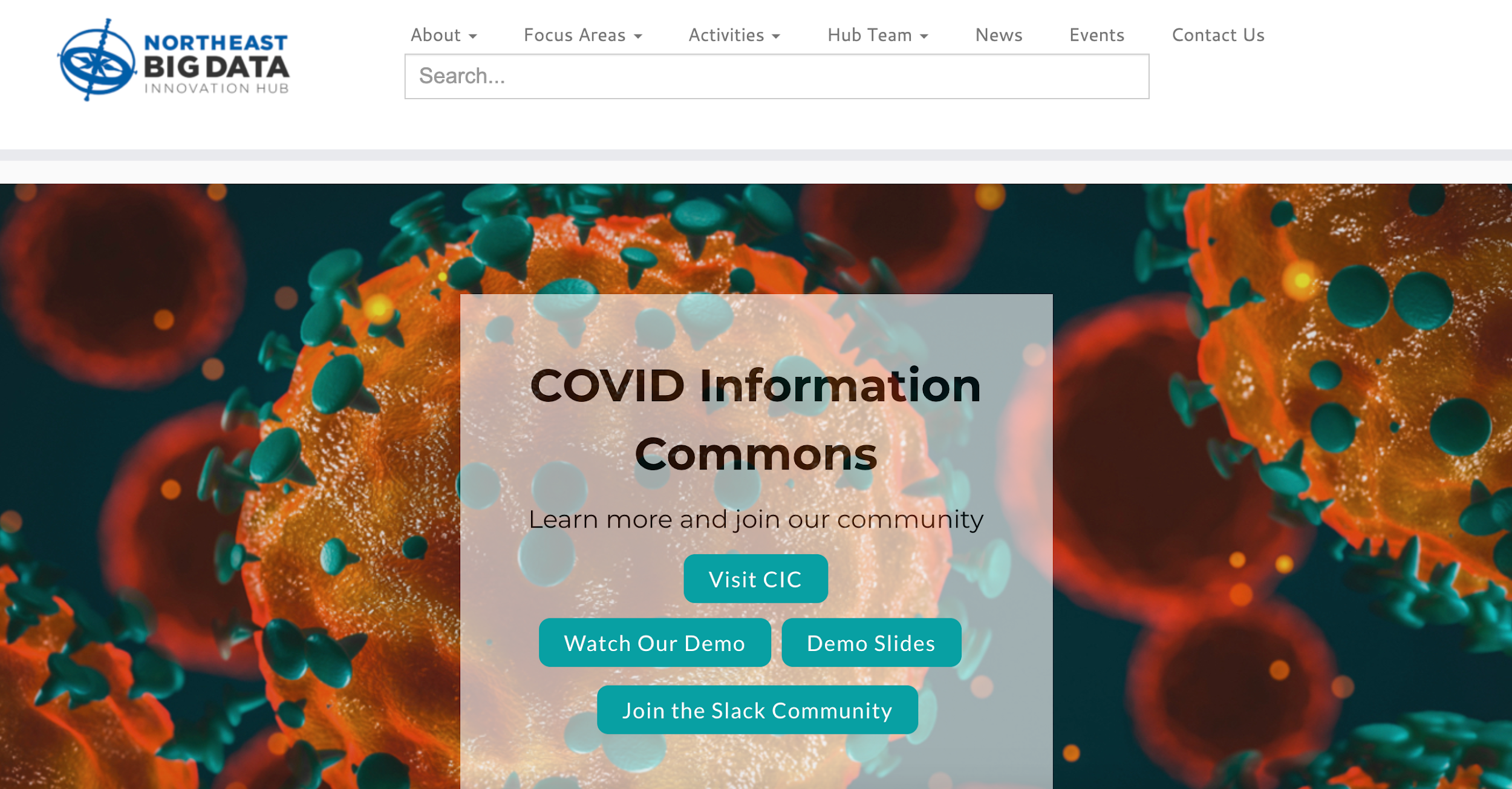 http://nebigdatahub.org/
NEBigDataHub.org  |  @NEBigDataHub  #BDHubs  #NEBigData
About
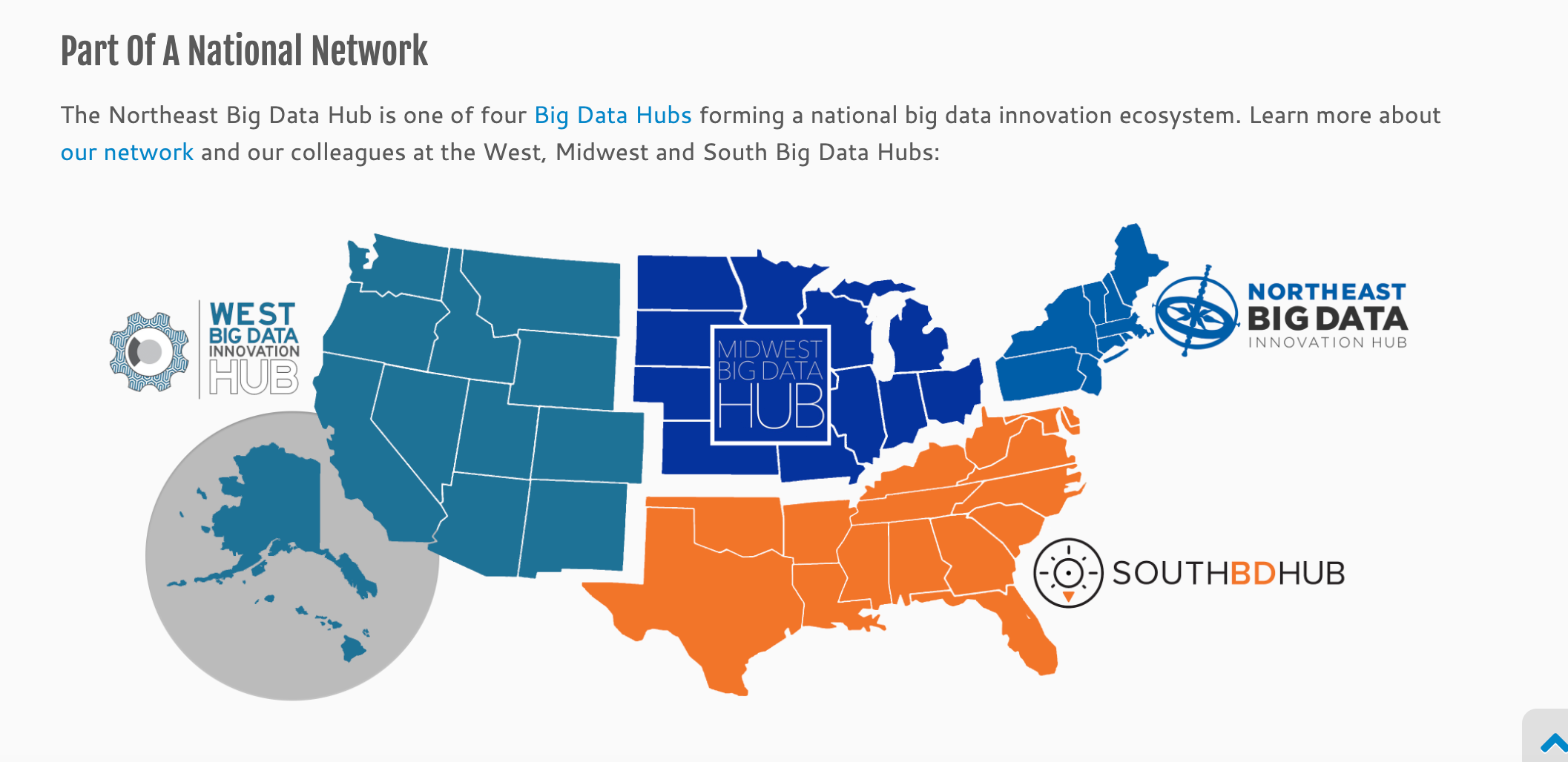 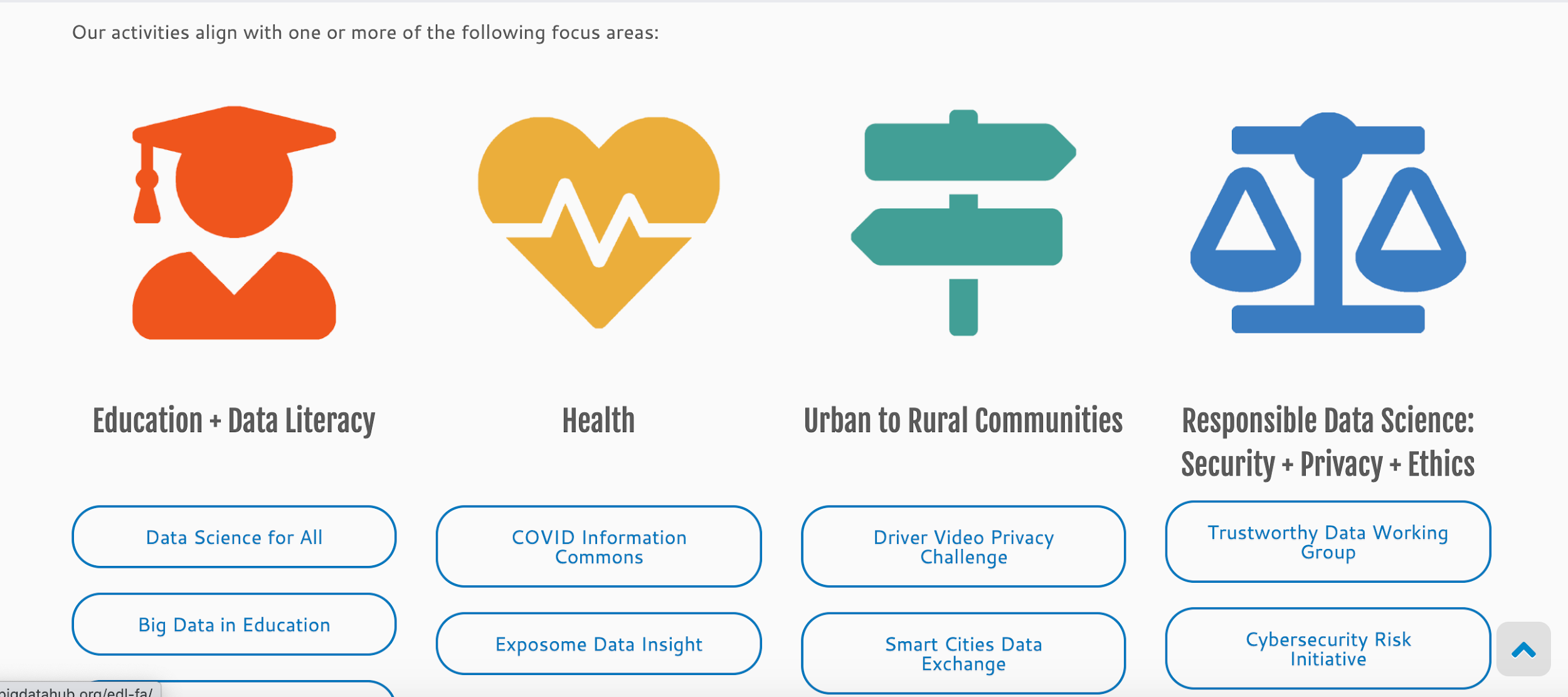 NEBigDataHub.org  |  @NEBigDataHub  #BDHubs  #NEBigData
http://nebigdatahub.org/about/
Strategic Plan
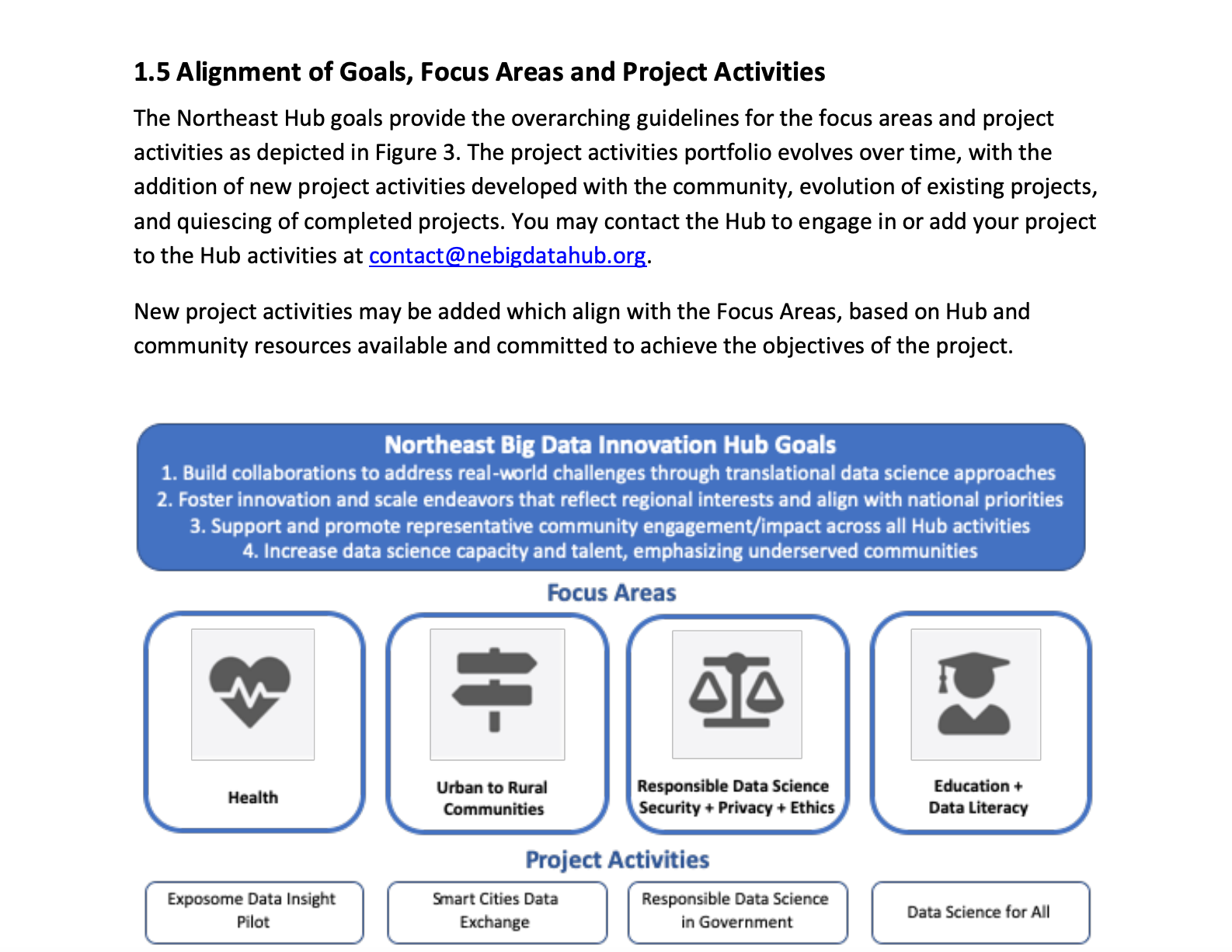 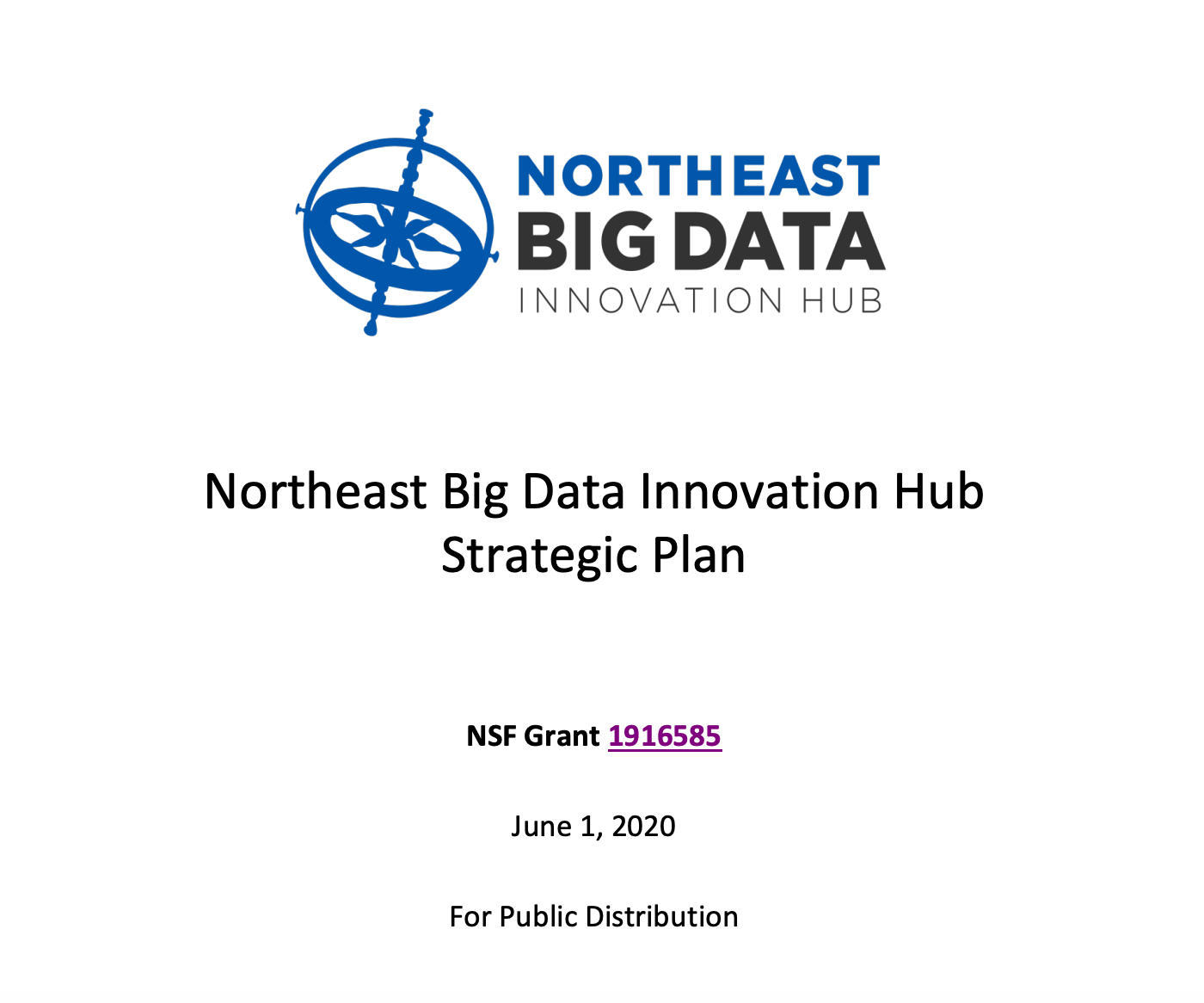 http://nebigdatahub.org/wp-content/uploads/2020/06/NEBDHub-Strategic-Plan-6.1.2020.pdf
NEBigDataHub.org  |  @NEBigDataHub  #BDHubs  #NEBigData
Focus Areas
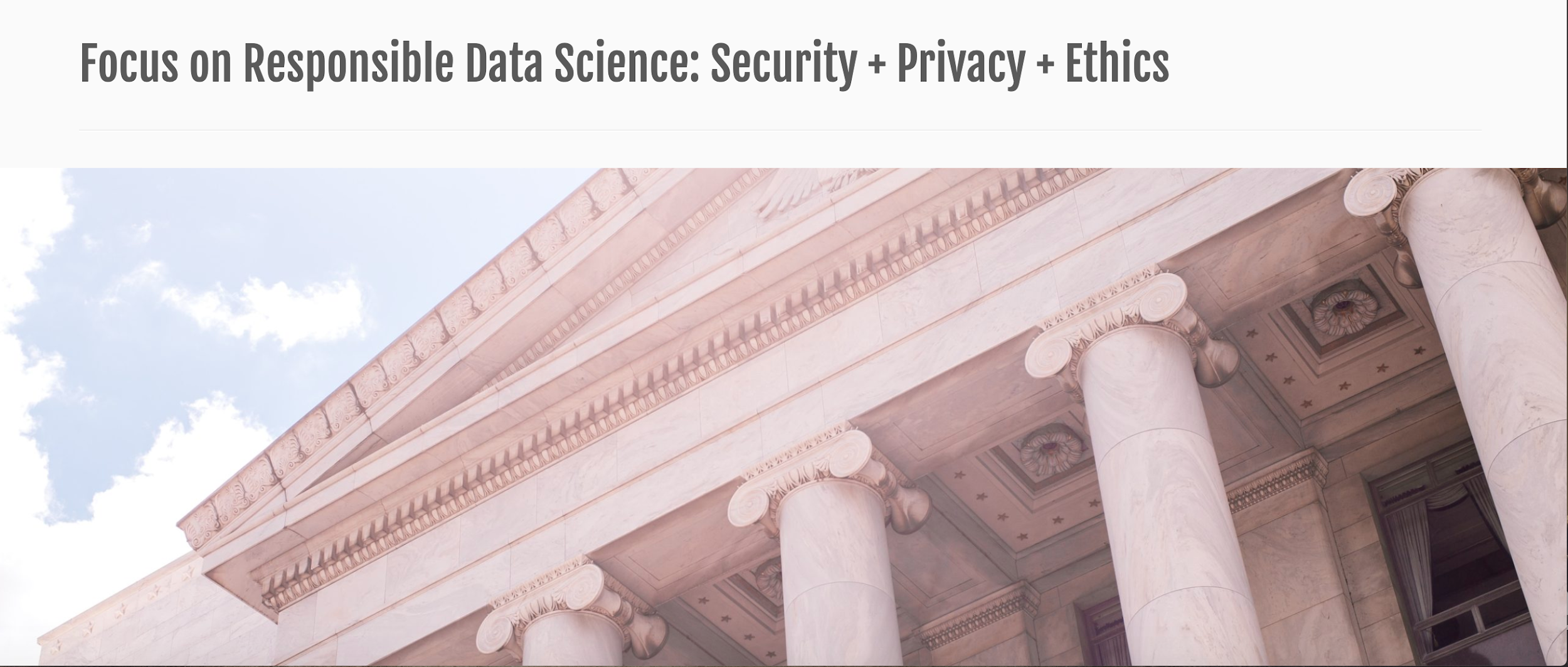 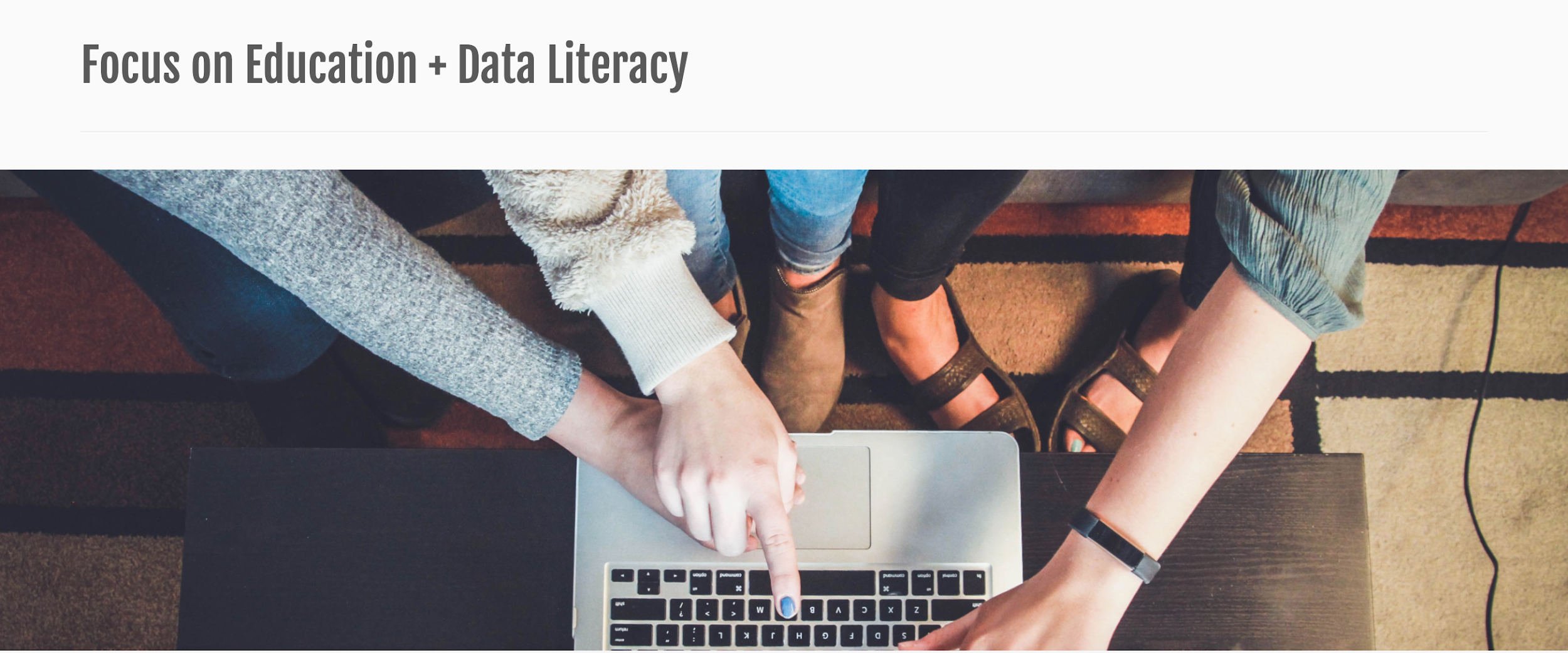 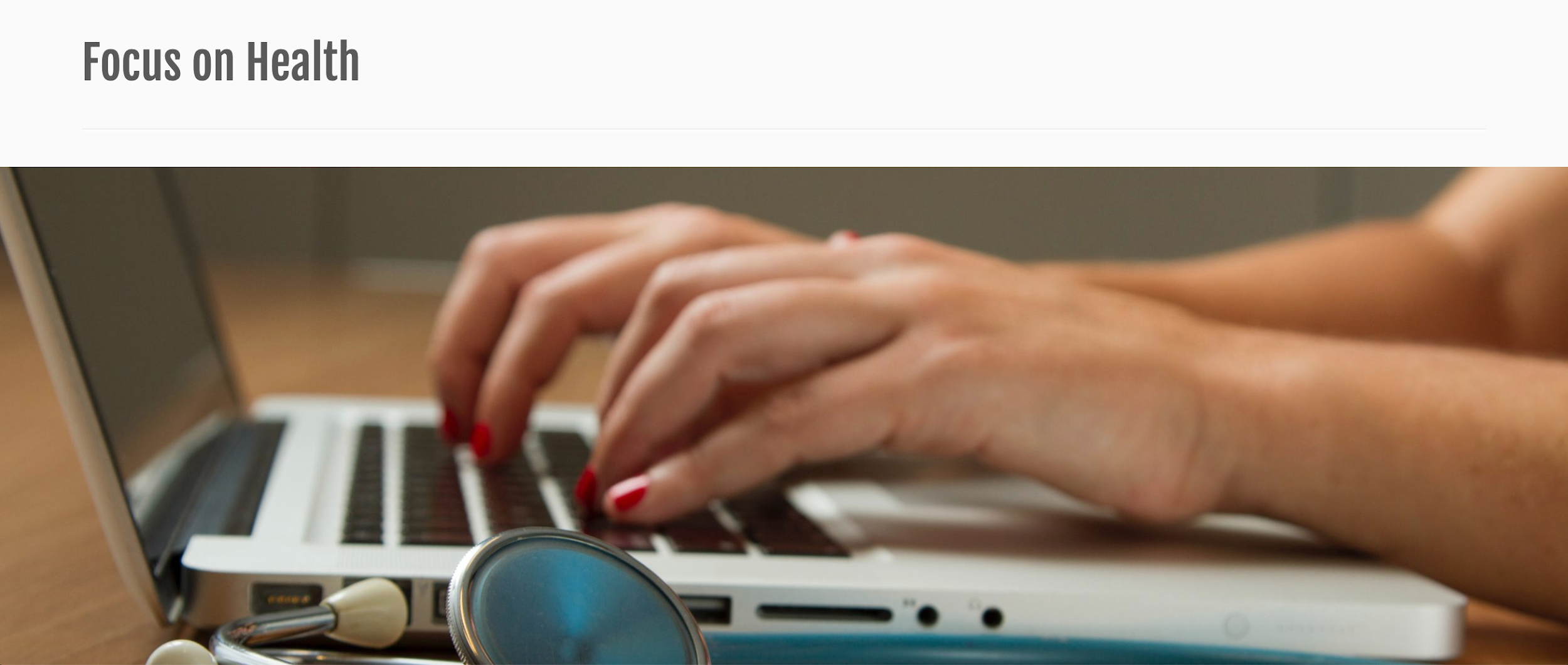 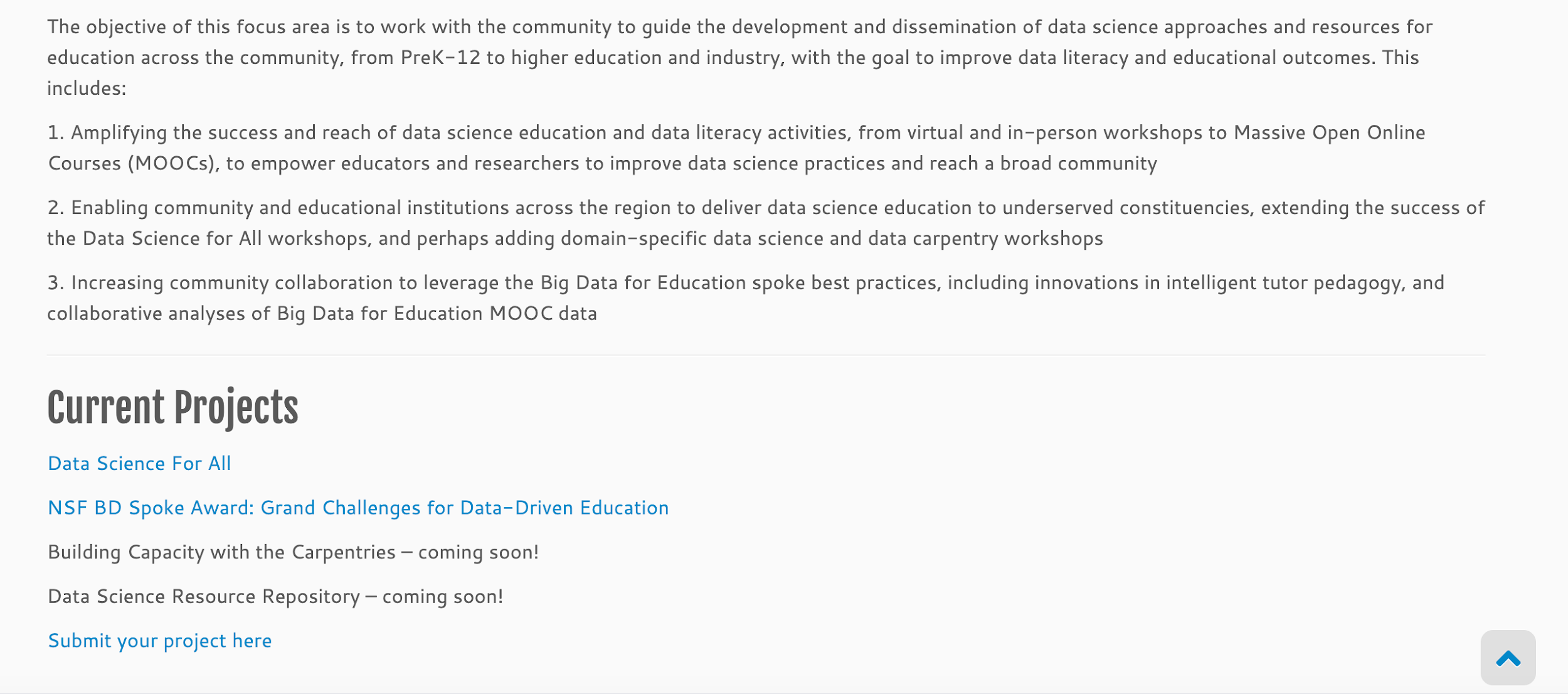 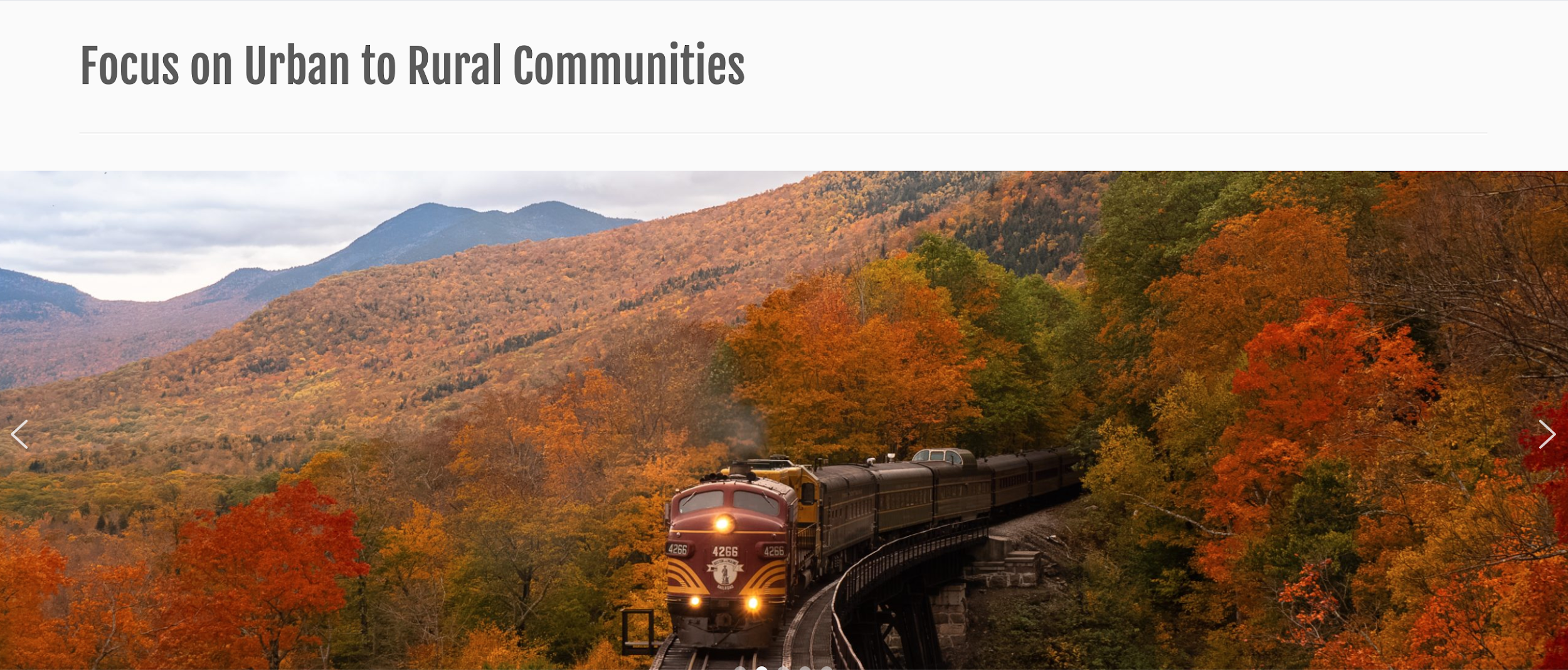 http://nebigdatahub.org/about/#priority-areas
NEBigDataHub.org  |  @NEBigDataHub  #BDHubs  #NEBigData
[Speaker Notes: PI, Co-PIs, Steering Committee, ED, and Katie Naum, Manager of Operations]
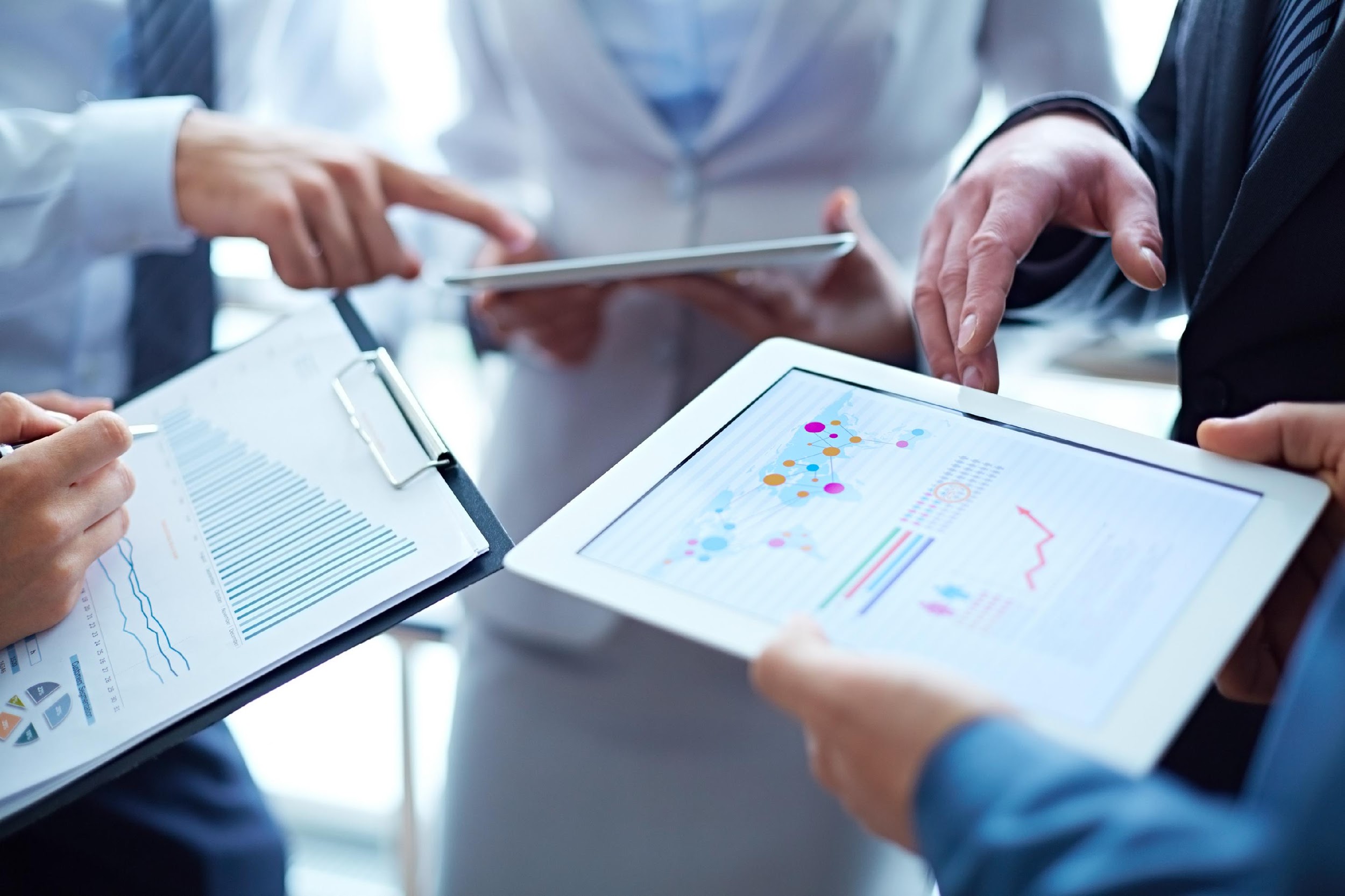 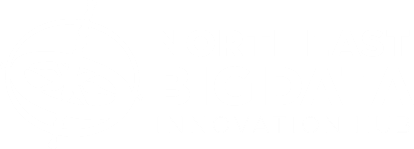 COVID-19 Resources
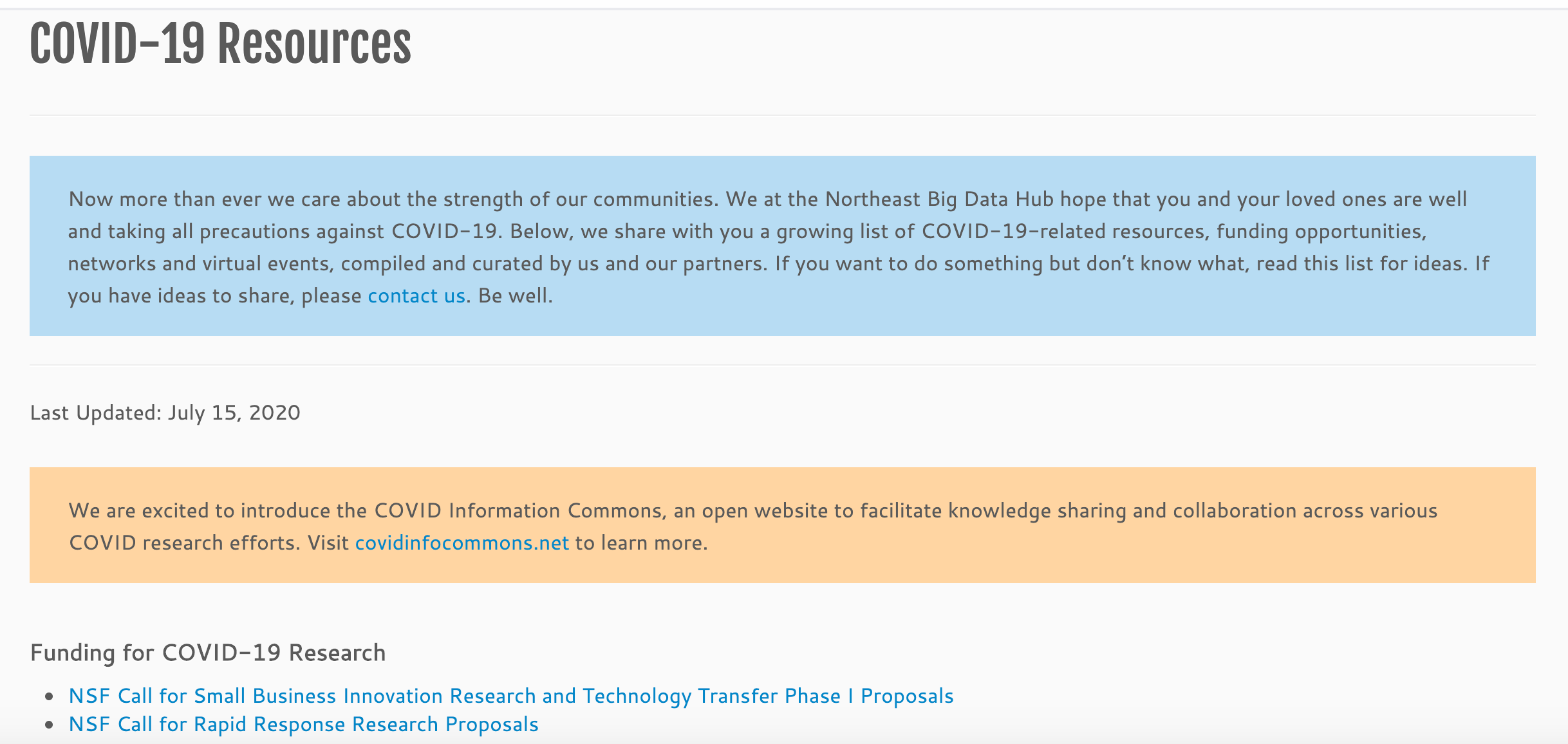 http://nebigdatahub.org/covid19/
NEBigDataHub.org  |  @NEBigDataHub  #BDHubs  #NEBigData
Success Stories
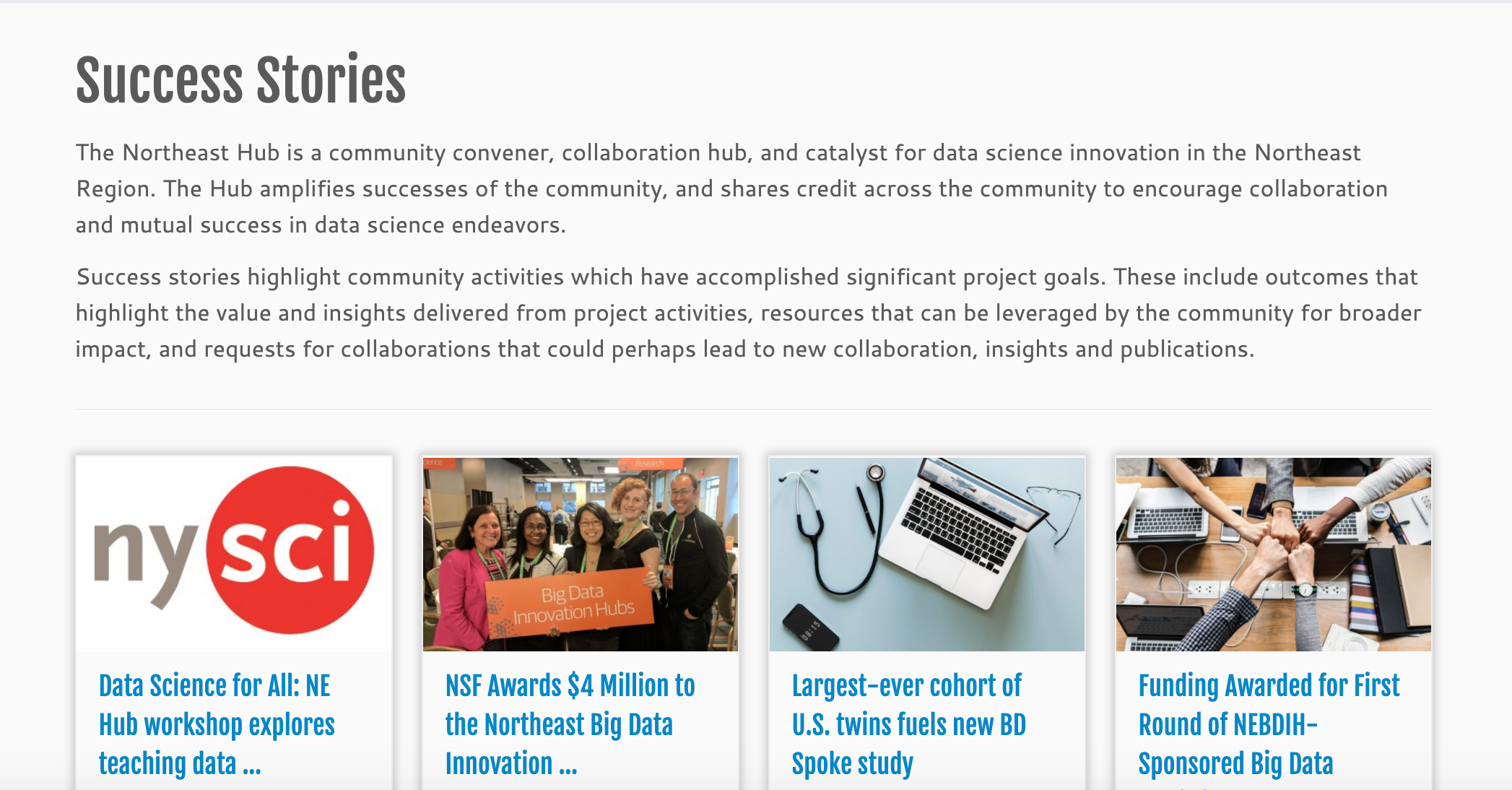 http://nebigdatahub.org/category/success-stories/
Seed Fund
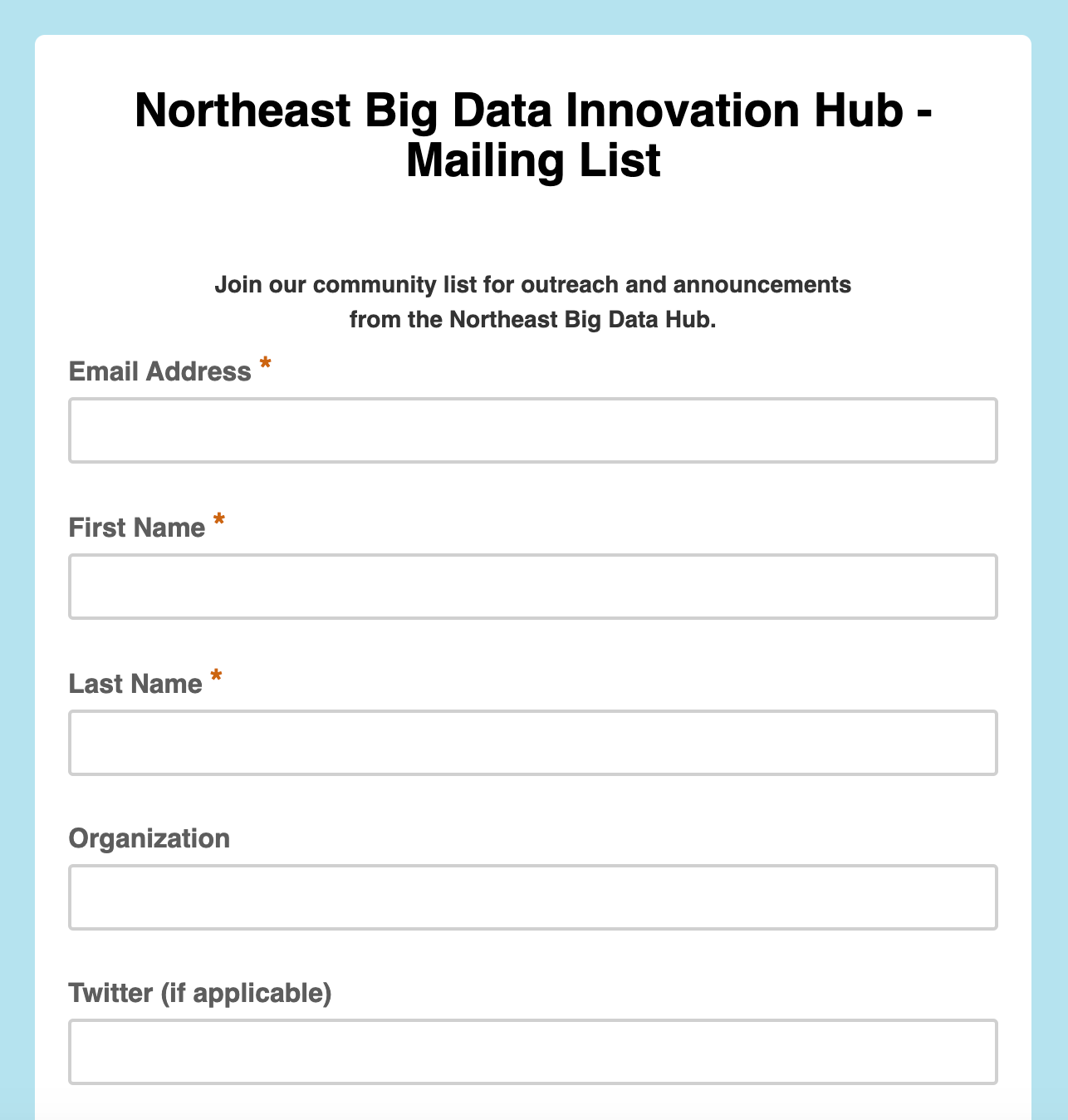 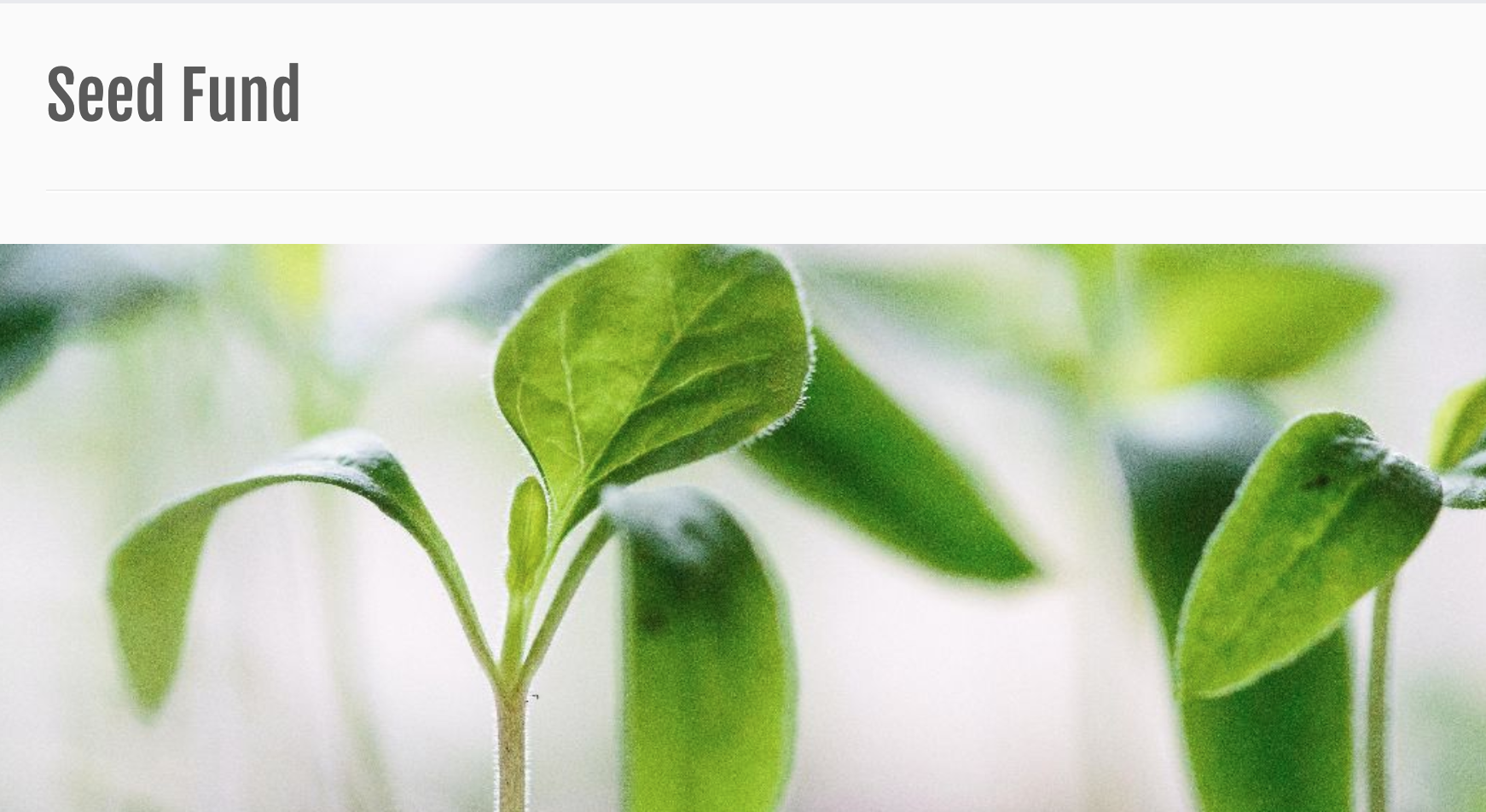 http://nebigdatahub.org/seedfund/
Big Data Spoke Projects
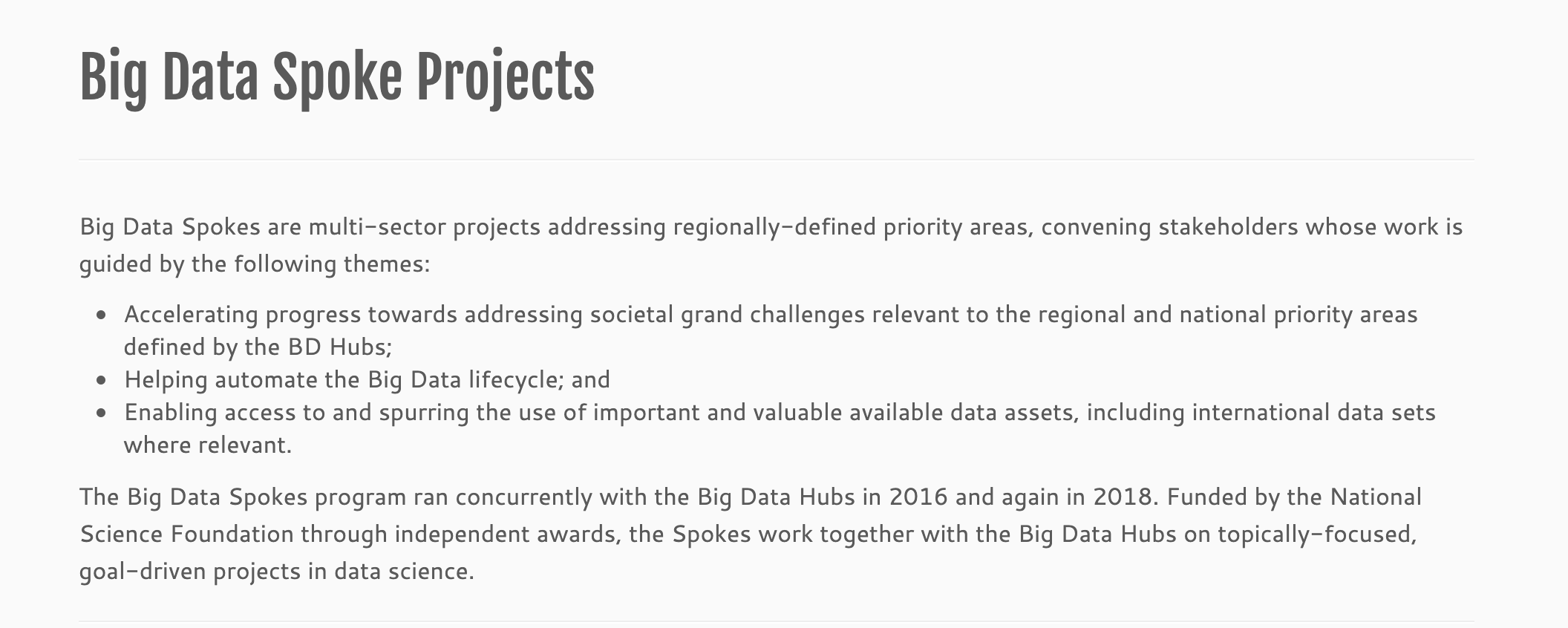 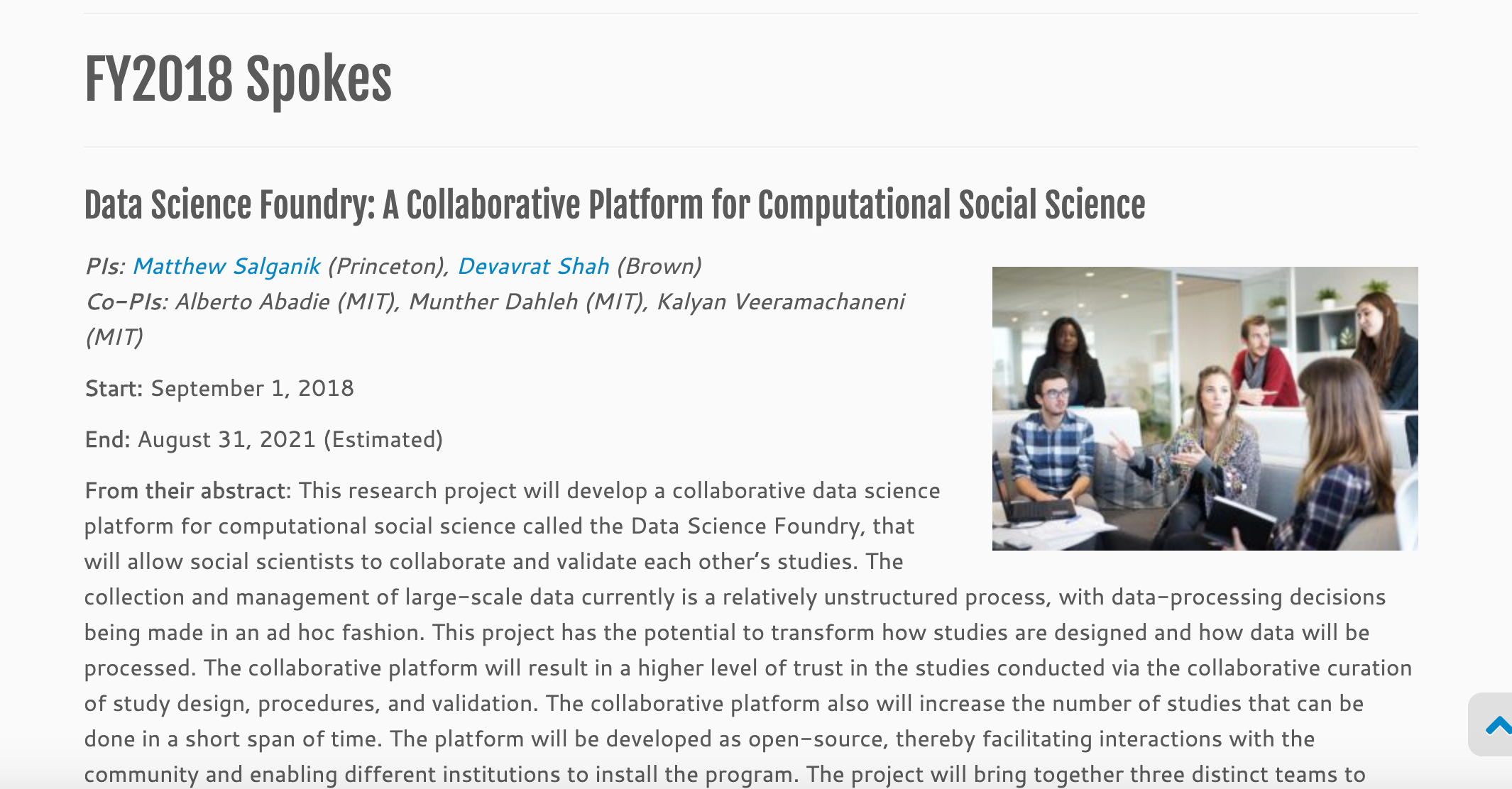 http://nebigdatahub.org/big-data-spoke-projects/
Legacy Work
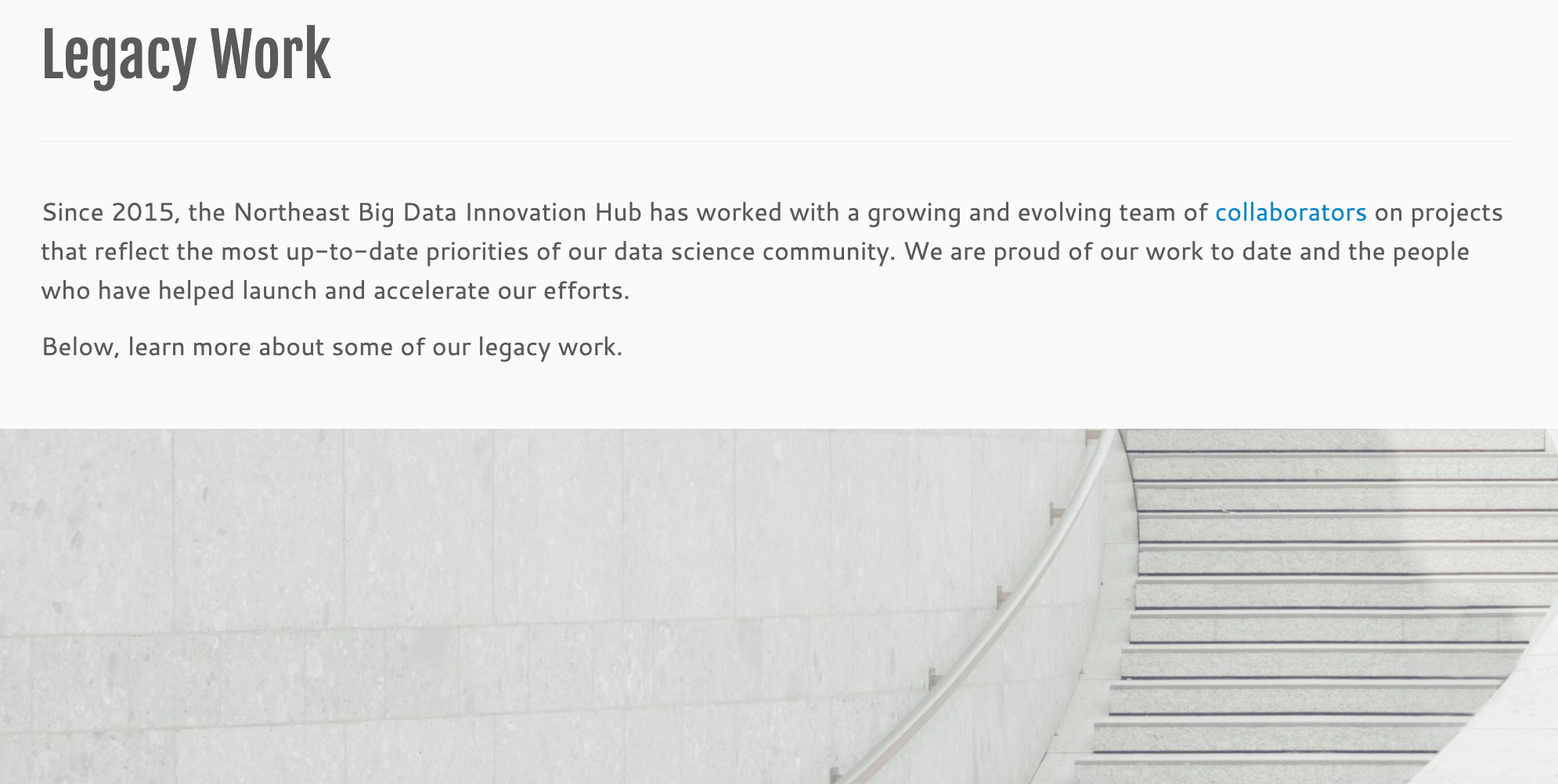 http://nebigdatahub.org/legacy/
Leadership Team
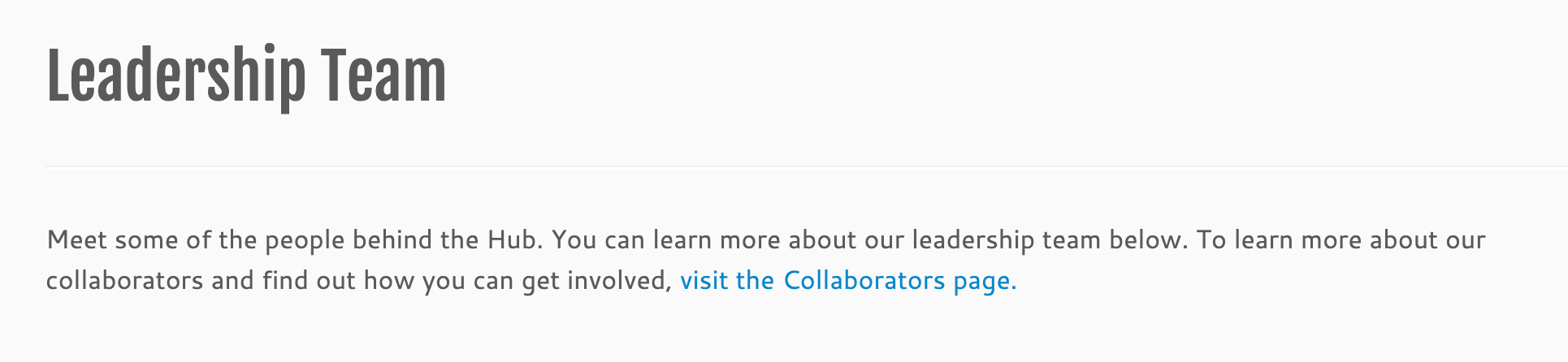 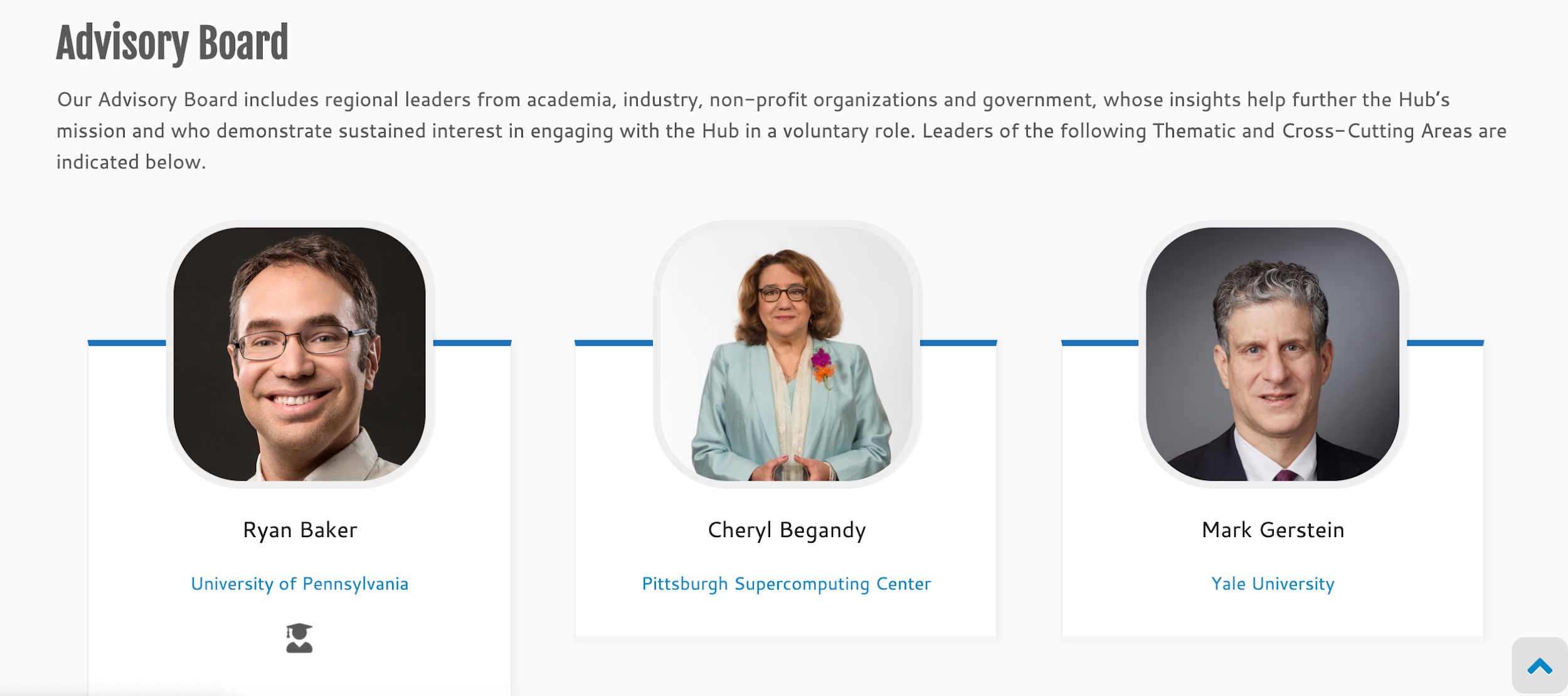 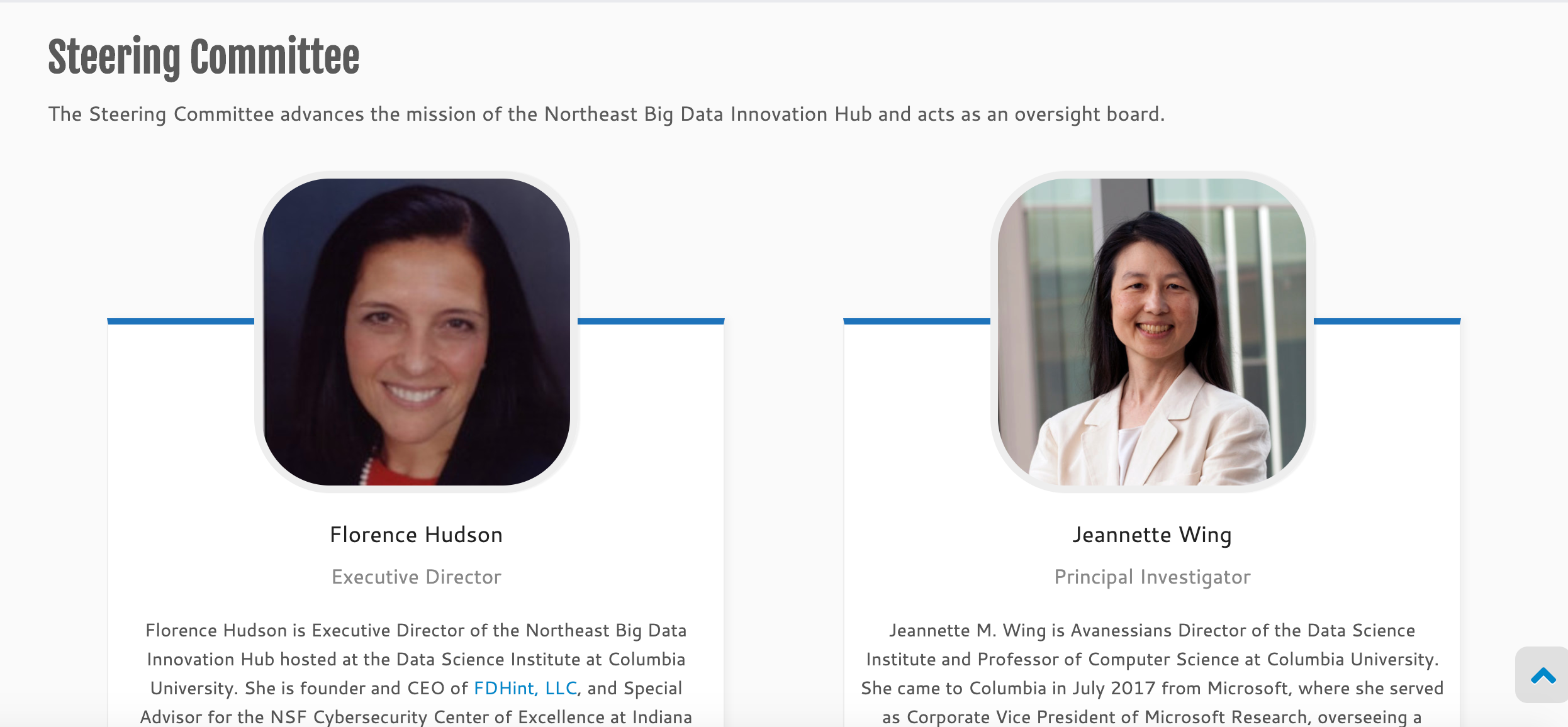 http://nebigdatahub.org/leadership/
Collaborators
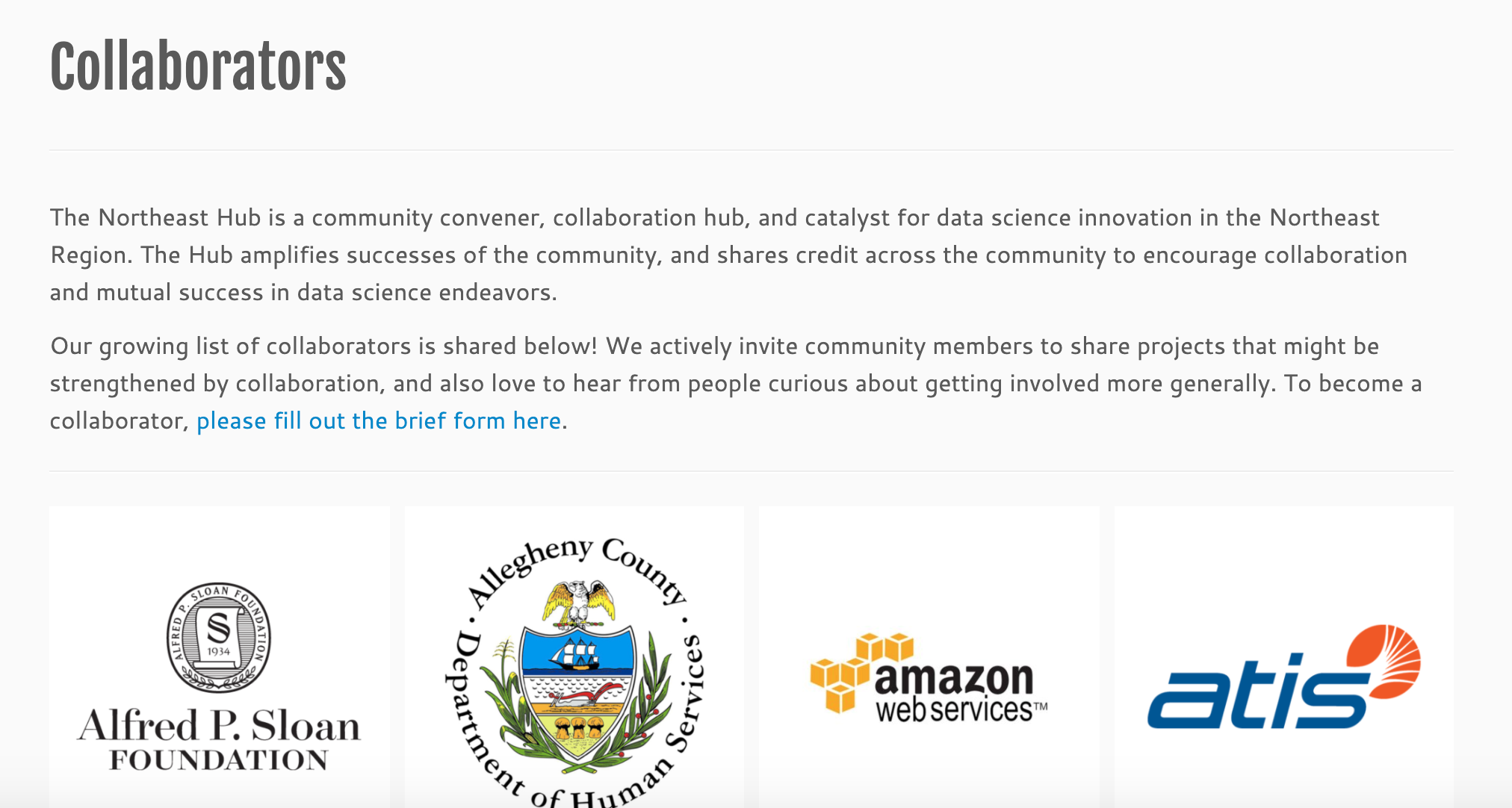 http://nebigdatahub.org/collaborators/
NEBigDataHub.org  |  @NEBigDataHub  #BDHubs  #NEBigData
New Collaborator Form
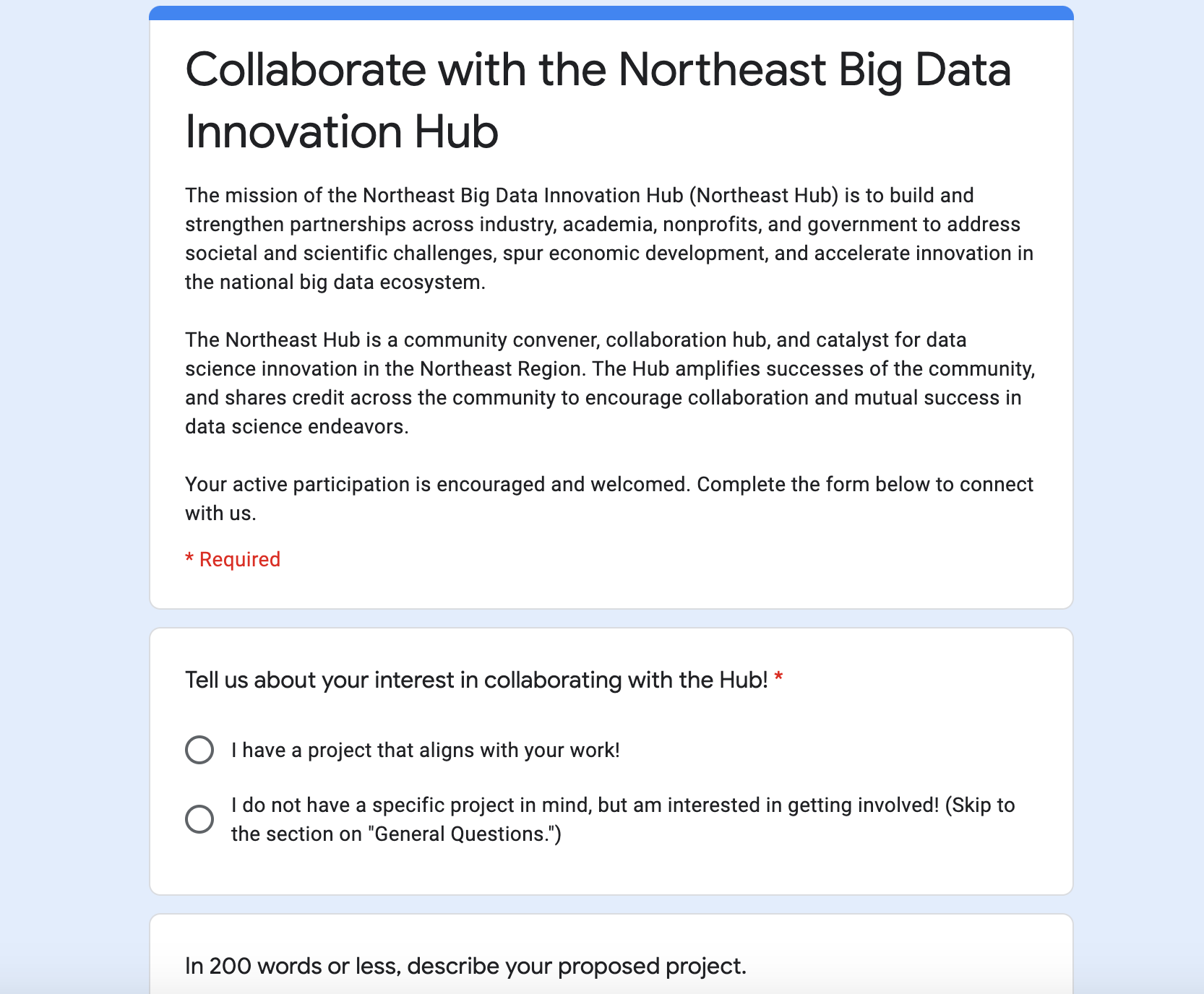 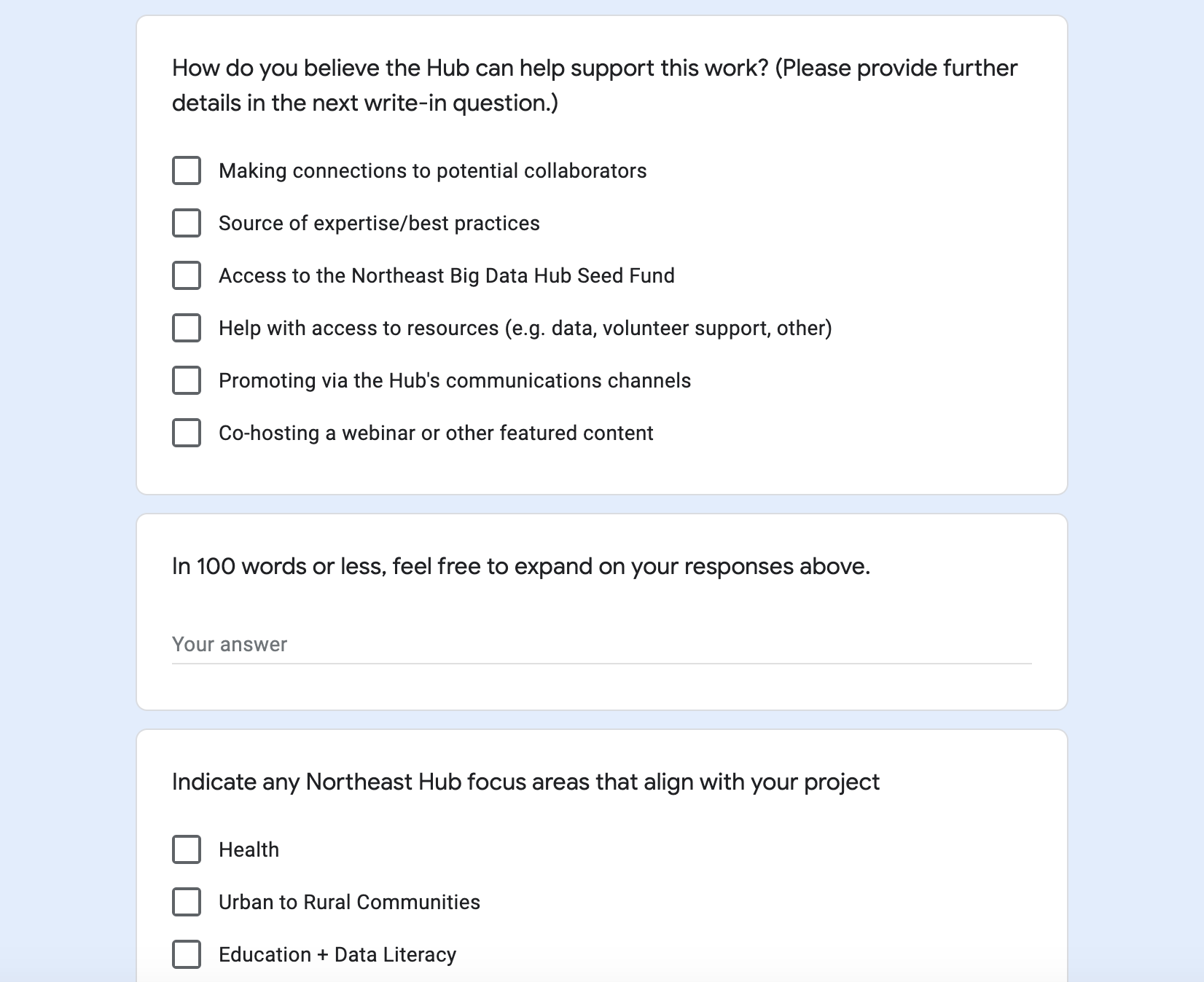 https://docs.google.com/forms/d/e/1FAIpQLSdOYu5OMDo669n0SpE6IRnzJiFjJ7gn7Rq1_w79X11SnHquQg/viewform
NEBigDataHub.org  |  @NEBigDataHub  #BDHubs  #NEBigData
News
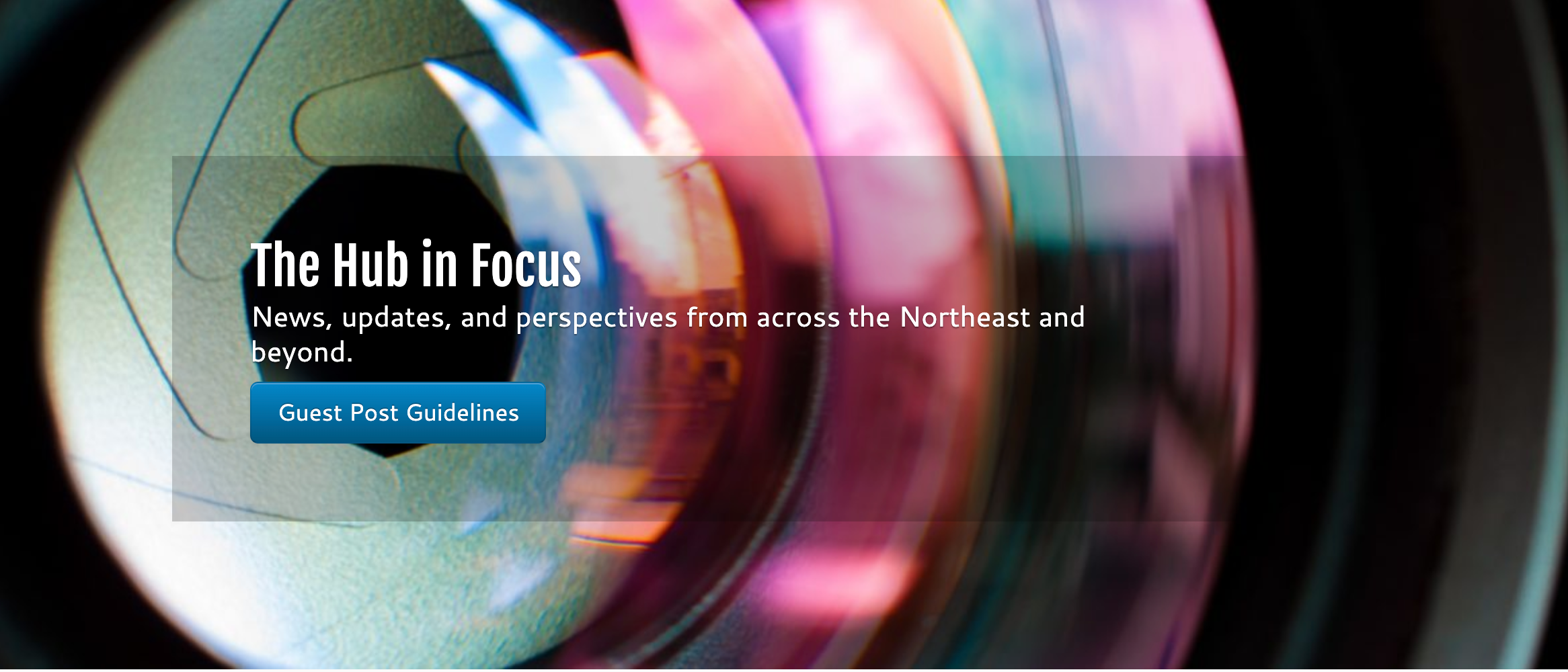 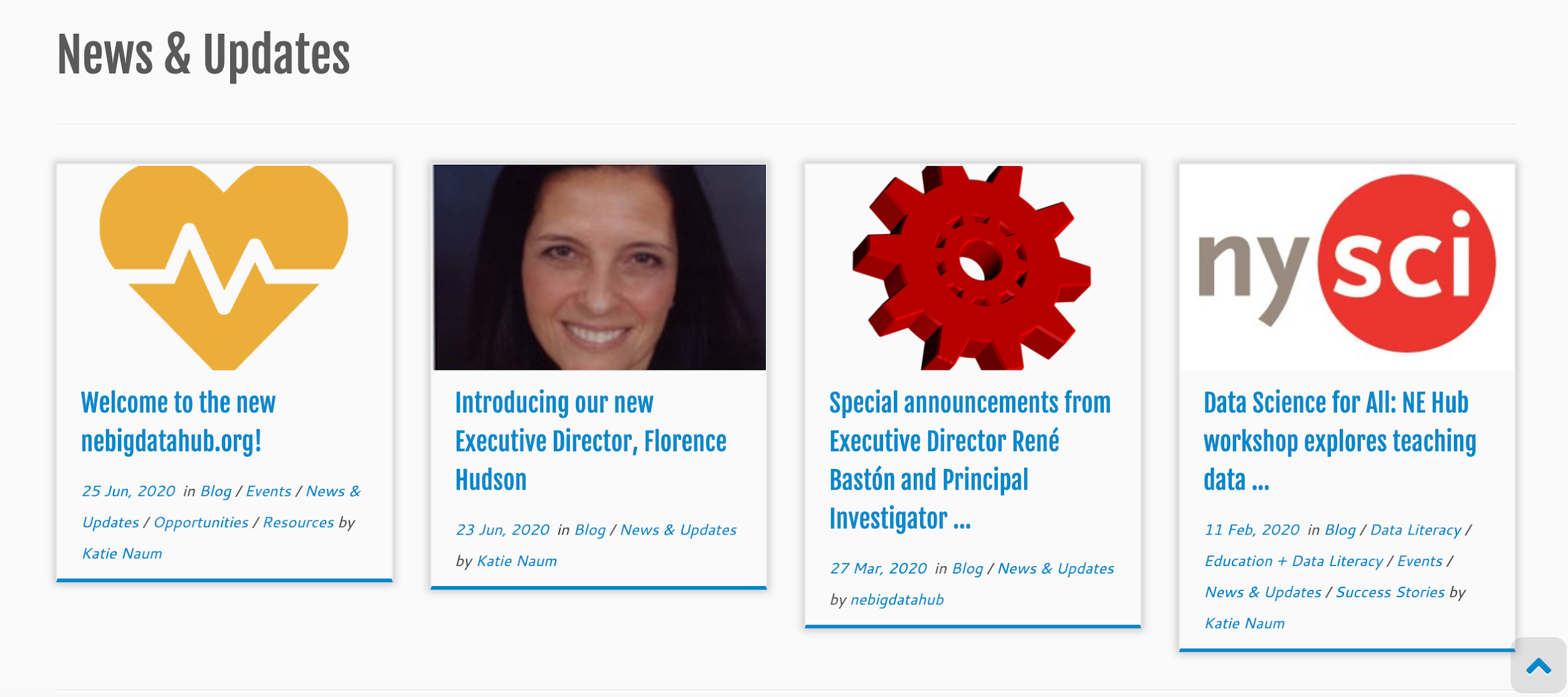 http://nebigdatahub.org/news-updates/
NEBigDataHub.org  |  @NEBigDataHub  #BDHubs  #NEBigData
Events
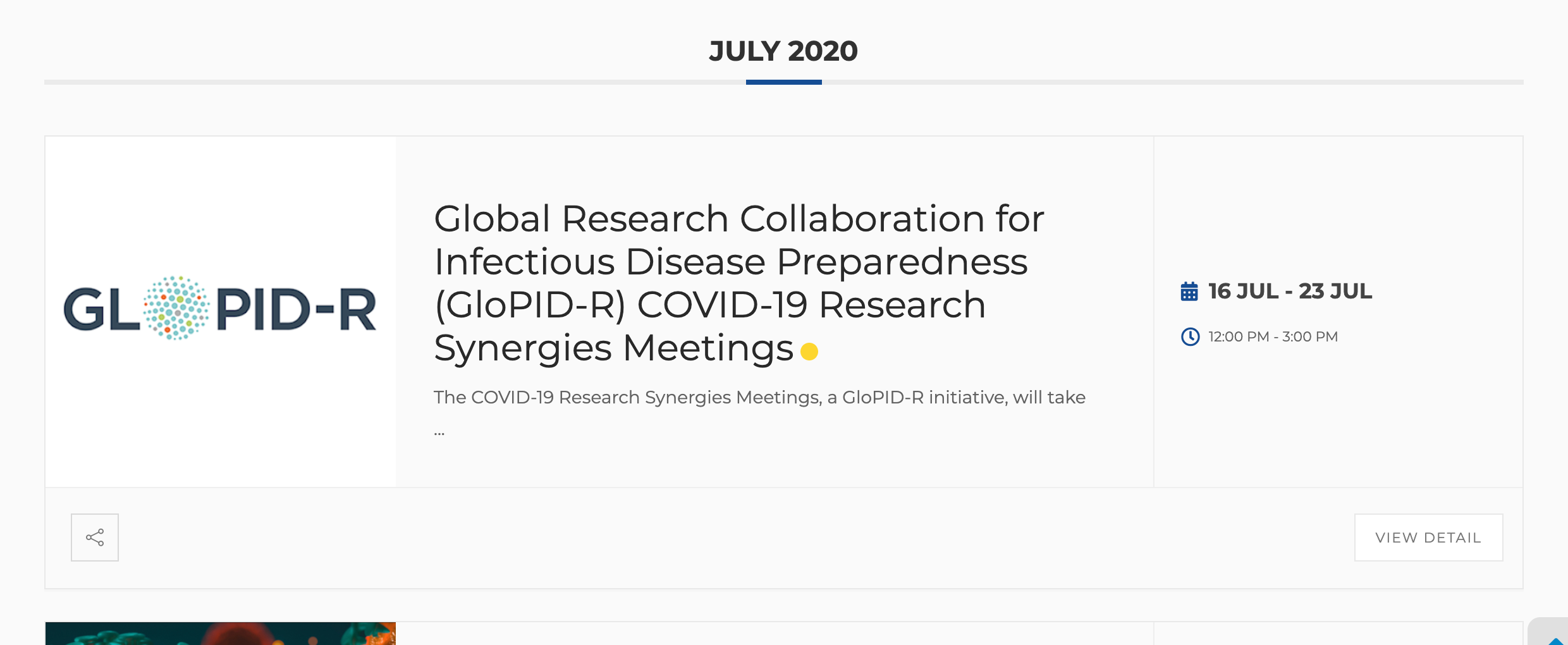 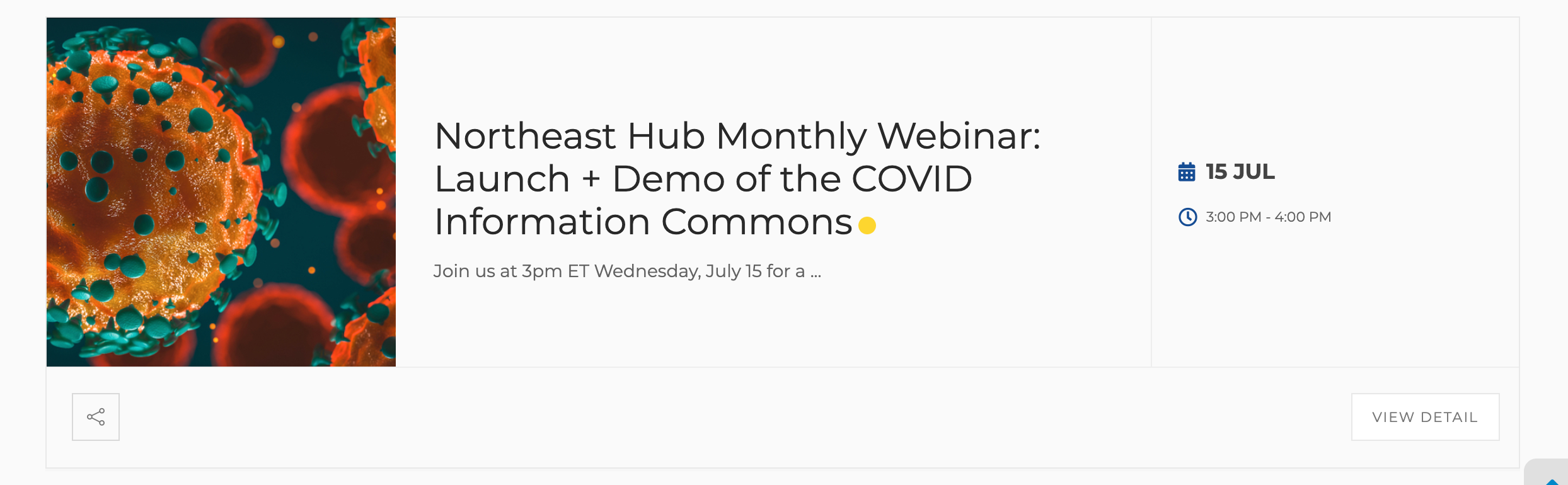 http://nebigdatahub.org/events-calendar/
NEBigDataHub.org  |  @NEBigDataHub  #BDHubs  #NEBigData
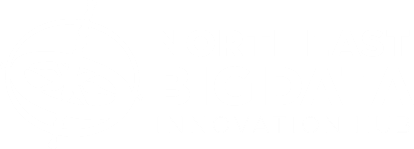 Contact Us
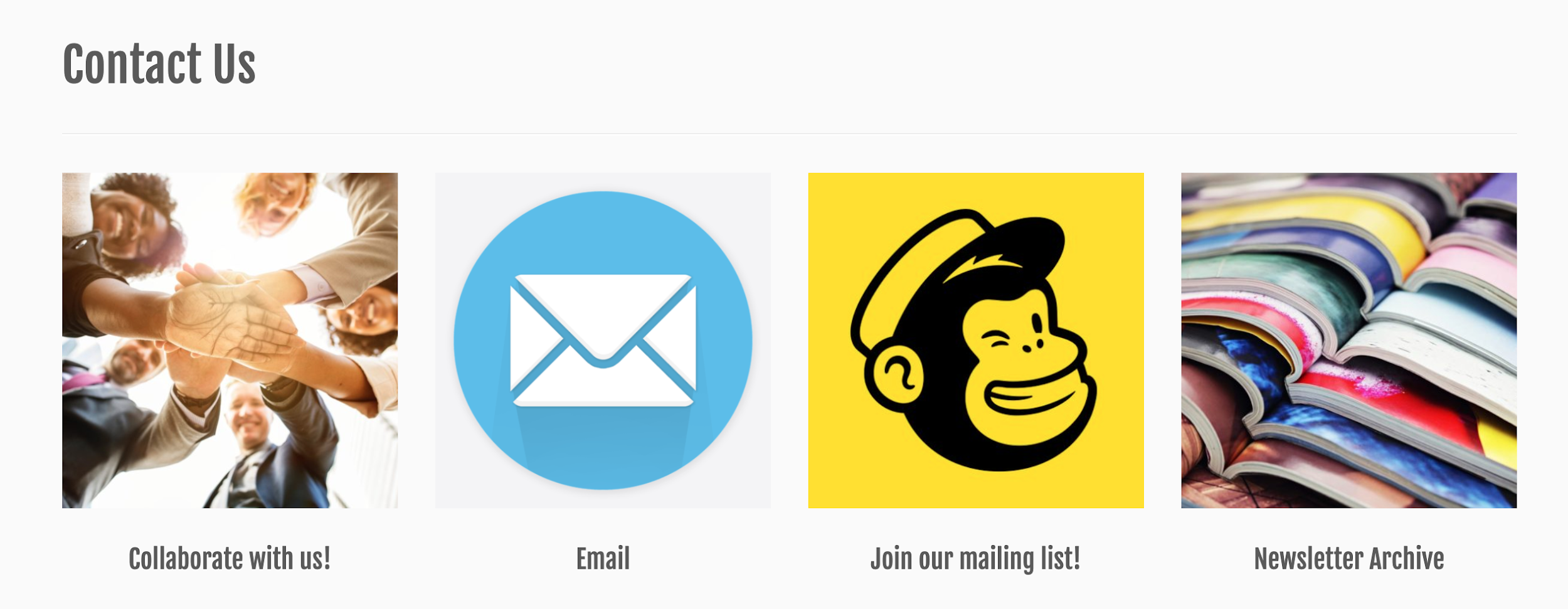 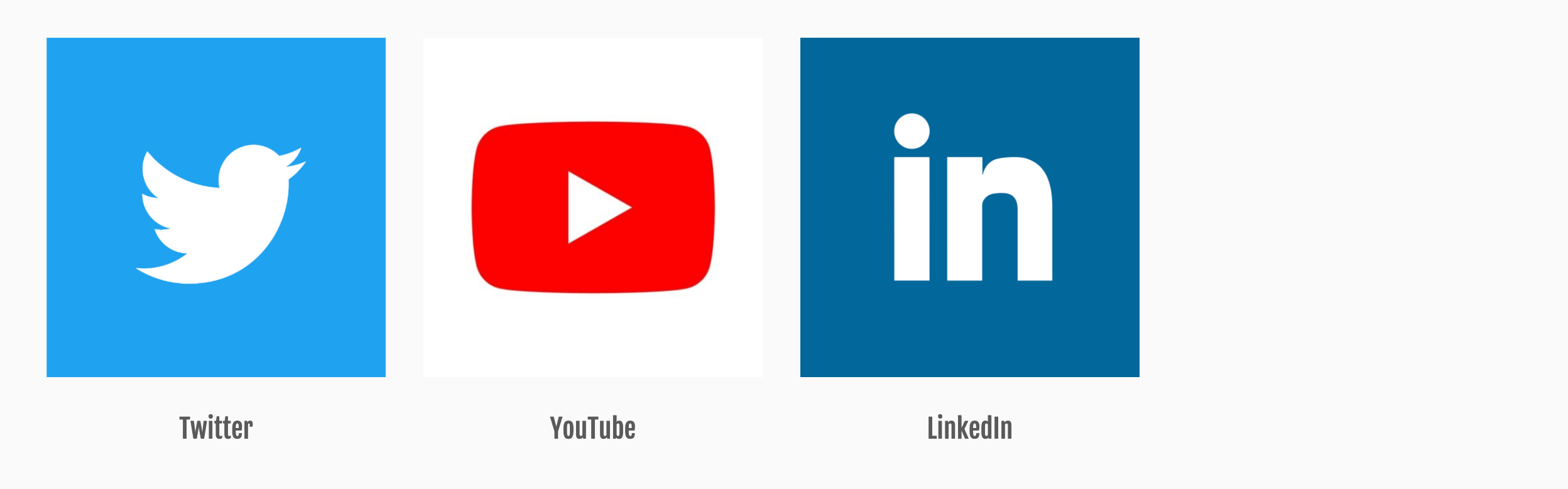 http://nebigdatahub.org/connect/
NEBigDataHub.org  |  @NEBigDataHub  #BDHubs  #NEBigData
Deepest gratitude to Helen Yang for collaborating on technical workthroughs and creative thinking, and to our leadership team for providing a strategic structure that informed this design!
NEBigDataHub.org  |  @NEBigDataHub  #BDHubs  #NEBigData